CS 61C: Great Ideas in Computer Architecture (Machine Structures)Single Cycle MIPS CPU
Instructors:Randy H. KatzDavid A. Patterson
http://inst.eecs.Berkeley.edu/~cs61c/sp11
3/30/11
Spring 2011 -- Lecture #18
1
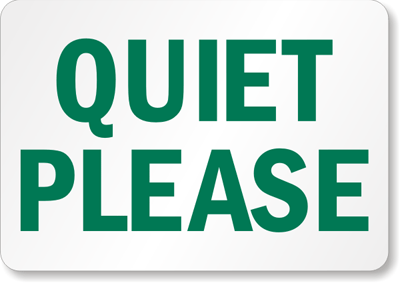 3/30/11
Spring 2011 -- Lecture #18
2
You Are Here!
Software        Hardware
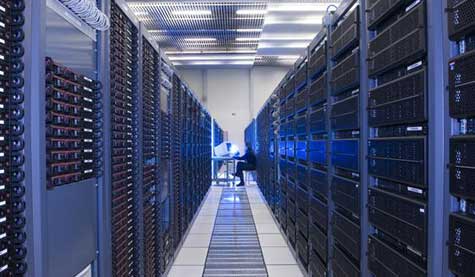 Parallel Requests
Assigned to computer
e.g., Search “Katz”
Parallel Threads
Assigned to core
e.g., Lookup, Ads
Parallel Instructions
>1 instruction @ one time
e.g., 5 pipelined instructions
Parallel Data
>1 data item @ one time
e.g., Add of 4 pairs of words
Hardware descriptions
All gates functioning in parallel at same time
SmartPhone
Warehouse Scale Computer
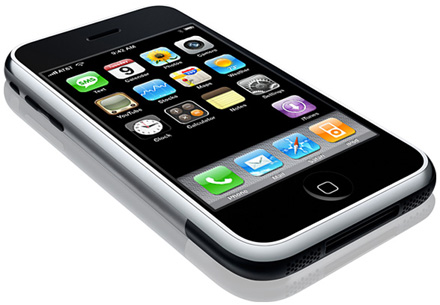 HarnessParallelism &
Achieve HighPerformance
Today
Computer
…
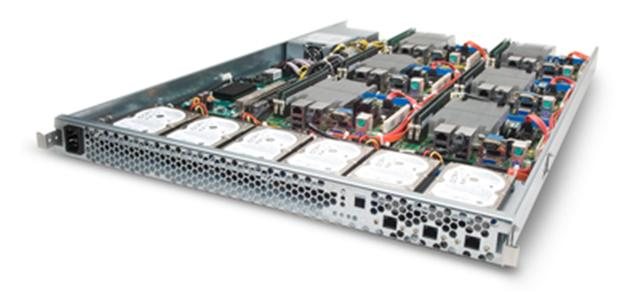 Core
Core
Memory               (Cache)
Input/Output
Core
Functional
Unit(s)
Instruction Unit(s)
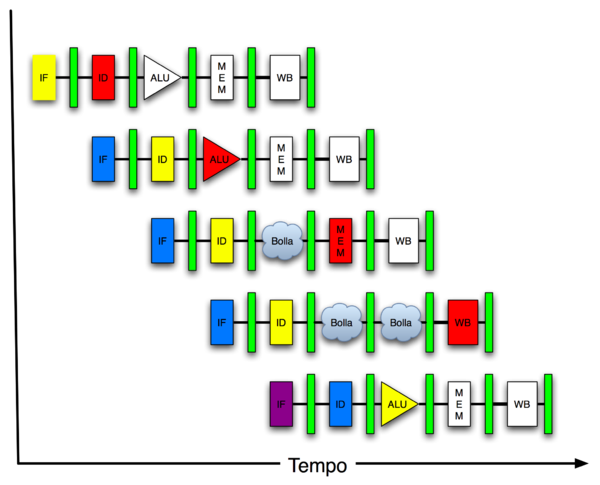 A3+B3
A2+B2
A1+B1
A0+B0
Main Memory
Logic Gates
3/30/11
Spring 2011 -- Lecture #18
3
Levels of Representation/Interpretation
temp = v[k];
v[k] = v[k+1];
v[k+1] = temp;
High Level LanguageProgram (e.g., C)
Compiler
Anything can be representedas a number, i.e., data or instructions
lw	  $t0, 0($2)
lw	  $t1, 4($2)
sw	  $t1, 0($2)
sw	  $t0, 4($2)
Assembly  Language Program (e.g., MIPS)
Assembler
0000 1001 1100 0110 1010 1111 0101 1000
1010 1111 0101 1000 0000 1001 1100 0110 
1100 0110 1010 1111 0101 1000 0000 1001 
0101 1000 0000 1001 1100 0110 1010 1111
Machine  Language Program (MIPS)
Machine Interpretation
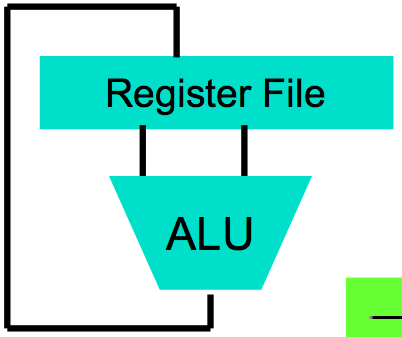 Hardware Architecture Description(e.g., block diagrams)
Architecture Implementation
Logic Circuit Description(Circuit Schematic Diagrams)
3/30/11
Spring 2011 -- Lecture #18
4
Review
Clocks tell us when D-flip-flops change
Setup and Hold times important
We pipeline long-delay CL for faster clock
Finite State Machines extremely useful
Use muxes to select among input
S input bits selects 2S inputs
Each input can be n-bits wide, indep of S
Can implement muxes hierarchically
Can implement FSM with register + logic
3/30/11
Spring 2011 -- Lecture #18
5
Agenda
MIPS-lite Datapath
Administrivia
CPU Timing
MIPS-lite Control
Datapath Control
Technology Break
Control Implementation
3/30/11
Spring 2011 -- Lecture #18
6
31
26
21
16
11
6
0
op
rs
rt
rd
shamt
funct
6 bits
5 bits
5 bits
5 bits
5 bits
6 bits
31
26
21
16
0
op
rs
rt
immediate
6 bits
5 bits
5 bits
16 bits
31
26
21
16
0
op
rs
rt
immediate
6 bits
5 bits
5 bits
16 bits
31
26
21
16
0
op
rs
rt
immediate
6 bits
5 bits
5 bits
16 bits
The MIPS-lite Subset
ADDU and SUBU
addu rd,rs,rt
subu rd,rs,rt
OR Immediate:
ori rt,rs,imm16
LOAD and STORE Word
lw rt,rs,imm16
sw rt,rs,imm16
BRANCH:
beq rs,rt,imm16
3/30/11
Spring 2011 -- Lecture #18
7
[Speaker Notes: In today’s lecture, I will show you how to implement the following subset of MIPS instructions: add, subtract, or immediate, load, store, branch, and the jump instruction.
The Add and Subtract instructions use the R format.  The Op together with the Func fields together specified all the different kinds of add and subtract instructions.
Rs and Rt specifies the source registers.  And the Rd field specifies the destination register.
The Or immediate instruction uses the I format.  It only uses one source register, Rs.  The other operand comes from the immediate field. The Rt field is used to specified the destination register. (Note that dest is the Rt field!)
Both the load and store instructions use the I format and both add the Rs and the immediate filed together to from the memory address.
The difference is that the load instruction will load the data from memory into Rt while the store instruction will store the data in Rt into the memory.
The branch on equal instruction also uses the I format.  Here Rs and Rt are used to specified the registers we need to compare.
If these two registers are equal, we will branch to a location offset by the immediate field.
Finally, the jump instruction uses the J format and always causes the program to jump to a memory location specified in the address field. 
I know I went over this rather quickly and you may have missed something.  But don’t worry, this is just an overview.  You will keep seeing these (point to the format) all day today.

+3 = 13 min. (X:53)]
Processor Design Process
Five steps to design a processor:
Step 1: Analyze instruction set to determine datapath requirements (see next slide)
Step 2: Select set of datapath components & establish clocking methodology
Step 3: Assemble datapath components that meet the requirements
Step 4: Analyze implementation of each instruction to determine setting of control points that realizes the register transfer
Step 5: Assemble the control logic
3/30/11
Spring 2011 -- Lecture #18
8
Register Transfer Language (RTL)
RTL gives the meaning of the instructions
All start by fetching the instruction
{op , rs , rt , rd , shamt , funct}  MEM[ PC ]
{op , rs , rt ,   Imm16}  MEM[ PC ]

Inst  Register Transfers
ADDU   R[rd]  R[rs] + R[rt]; PC  PC + 4
SUBU   R[rd]  R[rs] – R[rt]; PC  PC + 4
ORI    R[rt]  R[rs] | zero_ext(Imm16); PC  PC + 4
LOAD   R[rt]  MEM[ R[rs] + sign_ext(Imm16)]; PC  PC + 4
STORE  MEM[ R[rs] + sign_ext(Imm16) ]  R[rt]; PC  PC + 4
BEQ    if ( R[rs] == R[rt] )           then PC  PC + 4 + (sign_ext(Imm16) || 00)           else PC  PC + 4
3/30/11
Spring 2011 -- Lecture #18
9
Step 1: Requirements of the Instruction Set
Memory (MEM)
Instructions & data (will use one for each: really caches)
Registers (R: 32 x 32)
Read rs
Read rt
Write rt or rd
PC
Extender (sign/zero extend)
Add/Sub/OR unit for operation on register(s) or extended immediate
Add 4 (+ maybe extended immediate) to PC
Compare if registers equal?
3/30/11
Spring 2011 -- Lecture #18
10
ALU
2. Decode/
    Register
Read
5. Register
     Write
1. Instruction
Fetch
4. Memory
3. Execute
Generic Steps of Datapath
rd
instruction
memory
registers
PC
rs
Data
memory
rt
+4
imm
mux
3/30/11
Spring 2011 -- Lecture #18
11
Adder
ALU
Step 2: Components of the Datapath
CarryIn
A
Combinational Elements
Storage Elements + Clocking Methodology
Building Blocks
32
Sum
32
B
CarryOut
32
Select
A
32
MUX
Y
32
B
32
OP
ALU
Multiplexer
A
Adder
32
Result
32
B
32
3/30/11
Spring 2011 -- Lecture #18
12
ALU Needs for MIPS-lite + Rest of MIPS
Addition, subtraction, logical OR, ==:
ADDU	 R[rd] = R[rs] + R[rt]; ...
SUBU	 R[rd] = R[rs] – R[rt]; ... 	
ORI	 R[rt] = R[rs] | zero_ext(Imm16)... 
BEQ	 if ( R[rs] == R[rt] )... 
Test to see if output == 0 for any ALU operation gives == test. How?
P&H also adds AND, Set Less Than (1 if A < B, 0 otherwise) 
ALU from Appendix C, section C.5
3/30/11
Spring 2011 -- Lecture #18
13
Storage Element: Idealized Memory
Write Enable
Address
Memory (idealized)
One input bus: Data In
One output bus: Data Out
Memory word is found by:
Address selects the word to put on Data Out
Write Enable = 1: address selects the memoryword to be written via the Data In bus
Clock input (CLK) 
CLK input is a factor ONLY during write operation
During read operation, behaves as a combinational logic block: Address valid  Data Out valid after “access time”
Data In
DataOut
32
32
Clk
3/30/11
Spring 2011 -- Lecture #18
14
[Speaker Notes: The last storage element you will need for the datapath is the idealized memory to store your data and instructions.
This idealized memory block has just one input bus (DataIn) and one output bus (DataOut).
When Write Enable is 0, the address selects the memory word to put on the Data Out bus.
When Write Enable is 1, the address selects the memory word to be written via the DataIn bus at the next clock tick.
Once again, the clock input is a factor ONLY during the write operation.
During read operation, it behaves as a combinational logic block.
That is if you put a valid value on the address lines, the output bus DataOut will become valid after the access time of the memory.

+2 = 35 min. (Y:15)]
Write Enable
Data In
Data Out
N
N
clk
Storage Element: Register (Building Block)
Similar to D Flip Flop except
N-bit input and output
Write Enable input
Write Enable:
Negated (or deasserted) (0): Data Out will not change
Asserted (1): Data Out will become Data In on rising edge of clock
3/30/11
Spring 2011 -- Lecture #18
15
[Speaker Notes: As far as storage elements are concerned, we will need a N-bit register that is similar to the D flip-flop I showed you in class.
The significant difference here is that the register will have a Write Enable input.
That is the content of the register will NOT  be updated if Write Enable is not asserted (0).
The content is updated at the clock tick ONLY if the Write Enable signal is asserted (1).

+1 = 31 min. (Y:11)]
Storage Element: Register File
RW
RA
RB
Write Enable
5
5
5
Register File consists of 32 registers:
Two 32-bit output busses:
	busA and busB
One 32-bit input bus: busW
Register is selected by:
RA (number) selects the register to put on busA (data)
RB (number) selects the register to put on busB (data)
RW (number) selects the register to be  writtenvia busW (data) when Write Enable is 1
Clock input (clk) 
Clk input is a factor ONLY during write operation
During read operation, behaves as a combinational logic block:
RA or RB valid  busA or busB valid after “access time.”
busA
busW
32
32 x 32-bit
Registers
32
busB
Clk
32
3/30/11
Spring 2011 -- Lecture #18
16
[Speaker Notes: We will also need a register file that consists of 32 32-bit registers with two output busses (busA and busB) and one input bus.
The register specifiers Ra and Rb select the registers to put on busA and busB  respectively.
When Write Enable is 1, the register specifier Rw selects the register to be written via busW.
In our simplified version of the register file, the write operation will occurs at the clock tick.
Keep in mind that the clock input is a factor ONLY during the write operation.
During read operation, the register file behaves as a combinational logic block.
That is if you put a valid value on Ra, then bus A will become valid after the register file’s access time.
Similarly if you put a valid value on Rb, bus B will become valid after the register file’s access time.   In both cases (Ra and Rb), the clock input is not a factor.

+2 = 33 min. (Y:13)]
Next Address
Logic
Address
Instruction
Memory
Step 3: Assemble DataPath Meeting Requirements
Register Transfer Requirements   Datapath Assembly
Instruction Fetch
Read Operands and Execute Operation
Common RTL operations
Fetch the Instruction: mem[PC]
Update the program counter:
Sequential Code:	PC  PC + 4 
Branch and Jump:	PC  “something else”
clk
PC
Instruction Word
32
3/30/11
Spring 2011 -- Lecture #18
17
Step 3: Add & Subtract
R[rd] = R[rs] op R[rt] (addu rd,rs,rt)
Ra, Rb, and Rw come from instruction’s Rs, Rt, and Rd fields


ALUctr and RegWr: control logic after decoding the instruction






… Already defined the register file & ALU
31
26
21
16
11
6
0
op
rs
rt
rd
shamt
funct
6 bits
5 bits
5 bits
5 bits
5 bits
6 bits
rd
rs
rt
ALUctr
RegWr
5
5
5
busA
Rw
Ra
Rb
busW
32
Result
32 x 32-bit
Registers
ALU
32
32
busB
clk
32
3/30/11
Spring 2011 -- Lecture #18
18
[Speaker Notes: And here is the datapath that can do the trick.
First of all, we connect the register file’s Ra, Rb, and Rw input to the Rd, Rs, and Rt fields of the instruction bus (points to the format diagram).
Then we need to connect  busA and busB of the register file to the ALU.
Finally, we need to connect the output of the ALU to the input bus of the  register file.
Conceptually, this is how it works.
The instruction bus coming out of the Instruction memory will set the Ra and Rb to the register specifiers Rs and Rt.
This causes the register file to put the value of register Rs onto busA and the value of register Rt onto busB, respectively.
By setting the ALUctr appropriately, the ALU will perform either the Add and Subtract for us.
The result is then fed back to the register file where the register specifier Rw should already be set to the instruction bus’s Rd field.
Since the control, which we will design in our next lecture, should have already set the RegWr signal to 1, the result will be written back to the register file at the next clock tick (points to the Clk input).
+3 = 42 min. (Y:22)]
Administrivia
Project 3, Part 2 due Sunday 4/3
Threads Level Parallelism and OpenMP
Project 4, Part 1 due Sunday 4/10
Design a 16-bit pipelined computer in Logisim
Last homework due Sunday 4/10
Project 4, Part 2 due Sunday 4/17
Extra Credit due 4/24 – Fastest Matrix Multiply
Final Exam Monday 5/9 11:30-2:30PM
3/30/11
Spring 2011 -- Lecture #18
19
Project 3 speeds
3/30/11
Spring 2011 -- Lecture #18
20
Lines of Code vs. Performance
18.5 GFLOPS
535 LOC
16.7 GFLOPS
39 LOC
3/30/11
Spring 2011 -- Lecture #18
21
Administrivia
What classes should I take (now)?
Take classes from great teachers! (teacher > class)
Distinguished Teaching Award (very hard to get: ~3/year)
http://teaching.berkeley.edu/dta-dept.html
HKN Course evaluations (≥6 is very good)
https://hkn.eecs.berkeley.edu/coursesurveys
EECS web site has plan for year (up in late spring: now)
http://www.eecs.berkeley.edu/Scheduling/CS/schedule-draft.html
If have choice of multiple great teachers
EE122 Networking
CS152 Computer Architecture and Engineering
CS162 Operating Systems and Systems Programming
CS169 Software Engineering (for SaaS with Fox)
CS194 Engineering Parallel Software (offered in Fall?)
3/30/11
Spring 2011 -- Lecture #18
22
61c in the News
World’s most admired companies 
Published by Fortune magazine, March 2011
Picked by CEOs of 5000 companies
 IT companies: 3 of top 5, 1/3 top 12 in all industries
Client and Cloud focus
1 	Apple (mobile client)
2 	Google (cloud)
3 	Berkshire Hathaway (invest)
4 	Johnson & Johnson (health)
5 	Amazon.com (cloud)
6 	Procter & Gamble (consumer)
7 	Toyota Motor (car)
8 	Goldman Sachs (finance)
9 	Wal-Mart Stores (retail)
10 	Coca-Cola (beverage)
11 	Microsoft (PC->client-cloud)
12 	Southwest Airlines (airline)
3/30/11
Spring 2011 -- Lecture #17
23
Agenda
MIPS-lite Datapath
Administrivia
CPU Timing
MIPS-lite Control
Datapath Control
Technology Break
Control Implementation
3/30/11
Spring 2011 -- Lecture #18
24
Clocking Methodology
Clk
.
.
.
.
.
.
.
.
.
.
.
.
Storage elements clocked by same edge
“Critical path” (longest path through logic) determines length of clock period 
Have to allow for Clock to Q and Setup Times too
This lecture (and P&H sections) 4.3-4.4 do whole instruction in 1 clock cycle for pedagogic reasons
Project 4 will do it in 2 clock cycles via simple pipelining
Next week explain pipelining and use 5 clock cycles per instruction
3/30/11
Spring 2011 -- Lecture #18
25
[Speaker Notes: Remember, we will be using a clocking methodology where all storage elements are clocked by the same clock edge.
Consequently, our cycle time will be the sum of:
(a) The Clock-to-Q  time of the input registers.
(b) The longest delay path through the combinational logic block.
(c)  The set up time of the output register.
(d) And finally the clock skew.
In order to avoid hold time violation, you have to make sure this inequality is fulfilled.

+2 = 18 min. (X:58)]
ALU
Register-Register Timing: One Complete Cycle
Clk
Old Value
New Value
PC
Instruction Memory Access Time
Rs, Rt, Rd,
Op, Func
Old Value
New Value
Delay through Control Logic
ALUctr
Old Value
New Value
RegWr
Old Value
New Value
Register File Access Time
busA, B
Old Value
New Value
ALU Delay
busW
Old Value
New Value
ALUctr
RegWr
Rd
Rs
Rt
5
5
5
Register Write
Occurs Here
busA
32
Rw
Ra
Rb
busW
32
RegFile
busB
32
clk
3/30/11
Spring 2011 -- Lecture #18
26
[Speaker Notes: Let’s take a more quantitative picture of what is happening.
At each clock tick, the Program Counter will present its latest value to the Instruction memory after Clk-to-Q time.
After a delay of the Instruction Memory Access time, the Opcode, Rd, Rs, Rt, and Function fields will become valid on the instruction bus.
Once we have the new instruction, that is the Add or Subtract instruction, on the instruction bus, two things happen in parallel.
First of all, the control unit will decode the Opcode and Func field and set the control signals ALUctr and RegWr accordingly.  We will cover this later.
While this is happening (points to Control Delay), we will also be reading the register file (Register File Access Time).
Once the data is valid on busA and busB, the ALU will perform the Add or Subtract operation based on the ALUctr signal.
Hopefully, the ALU is fast enough that it will finish the operation (ALU Delay) before the next clock tick.
At the next clock tick, the output of the ALU will be written into the register file because the RegWr signal will be equal to 1.

+3 = 45 min. (Y:25)]
op
rs
rt
31
16
15
0
immediate
0 0 0 0 0 0 0 0 0 0 0 0 0 0 0 0
16 bits
16 bits
ALU
Logical Operations with Immediate
R[rt] = R[rs] op ZeroExt[imm16]
31
26
21
16
0
15
immediate
6 bits
5 bits
5 bits
16 bits
But we’re writing to Rt register??
ALUctr
RegWr
Rd
Rs
Rt
5
5
5
busA
32
Rw
Ra
Rb
busW
32
RegFile
busB
32
clk
3/30/11
Spring 2011 -- Lecture #18
27
[Speaker Notes: Here is the datapath for the Or immediate instructions.
We cannot use the Rd field here (Rw) because in this instruction format, we don’t have a Rd field. The Rd field in the R-type is used here as part of the immediate field.
For this instruction type, Rw input of the register file, that is the address of the register to be written, comes from the Rt field of the instruction.
Recalled from earlier slide that for R-type instruction, the Rw comes from the Rd field.
That’s why we need a MUX here to put Rd onto Rw for R-type instructions and to put Rt onto Rw for the I-type instruction.
Since the second operation of this instruction will be the immediate field zero extended to 32 bits, we also need a MUX here to block off bus B from the register file.
Since bus B is blocked off by the MUX, the value on bus B is don’t care. Therefore we do not have to worry about what ends up on  the register file’s Rb register specifier.
To keep things simple, we may just as well keep it the same as the R-type instruction and put the Rt field here.
So to summarize, this is how this datapath works.  With Rs on Register File’s Ra input, bus A will get the value of Rs as the first ALU operand.
The second operand will come from the immediate field of the instruction.
Once the ALU complete the OR operation, the result will be written into the register specified by the instruction’s Rt field.

+3 = 50 min. (Y:30)]
op
rs
rt
31
16
15
0
immediate
0 0 0 0 0 0 0 0 0 0 0 0 0 0 0 0
16 bits
16 bits
ALU
Logical Operations with Immediate
R[rt] = R[rs] op ZeroExt[imm16]
31
26
21
16
0
immediate
6 bits
5 bits
5 bits
16 bits
RegDst
rd
rt
What about rt register write??
1
0
RegWr
rs
rt
ALUctr
5
5
5
busA
32
Rw
Ra
Rb
32
RegFile
busB
32
Already defined 32-bit MUX; Zero Ext?
0
32
clk
imm16
1
ZeroExt
16
32
ALUSrc
3/30/11
Spring 2011 -- Lecture #18
28
[Speaker Notes: Here is the datapath for the Or immediate instructions.
We cannot use the Rd field here (Rw) because in this instruction format, we don’t have a Rd field. The Rd field in the R-type is used here as part of the immediate field.
For this instruction type, Rw input of the register file, that is the address of the register to be written, comes from the Rt field of the instruction.
Recalled from earlier slide that for R-type instruction, the Rw comes from the Rd field.
That’s why we need a MUX here to put Rd onto Rw for R-type instructions and to put Rt onto Rw for the I-type instruction.
Since the second operation of this instruction will be the immediate field zero extended to 32 bits, we also need a MUX here to block off bus B from the register file.
Since bus B is blocked off by the MUX, the value on bus B is don’t care. Therefore we do not have to worry about what ends up on  the register file’s Rb register specifier.
To keep things simple, we may just as well keep it the same as the R-type instruction and put the Rt field here.
So to summarize, this is how this datapath works.  With Rs on Register File’s Ra input, bus A will get the value of Rs as the first ALU operand.
The second operand will come from the immediate field of the instruction.
Once the ALU complete the OR operation, the result will be written into the register specified by the instruction’s Rt field.

+3 = 50 min. (Y:30)]
Load Operations
31
26
21
16
0
op
rs
rt
immediate
6 bits
5 bits
5 bits
16 bits
ALU
R[rt] = Mem[R[rs] + SignExt[imm16]]Example: lw rt,rs,imm16
RegDst
rd
rt
1
0
RegWr
rs
rt
ALUctr
5
5
5
busA
32
Rw
Ra
Rb
32
RegFile
busB
32
0
32
clk
What sign extending??
imm16
1
ZeroExt
16
32
ALUSrc
3/30/11
Spring 2011 -- Lecture #18
29
[Speaker Notes: Once again we cannot use the instruction’s Rd field for the Register File’s Rw input because load is a I-type instruction and there is no such thing as the Rd field in the I format.
So instead of Rd, the Rt field is used to specify the destination register through this two to  one multiplexor.
The first operand of the ALU comes from busA of the register file which contains the value of Register Rs (points to the Ra input of the register file).
The second operand, on the other hand, comes from the immediate field of the instruction.
Instead of using the Zero Extender I used in datapath for the or immediate datapath, I have to use a more general purpose Extender that can do both Sign Extend and Zero Extend.
The ALU then adds these two operands together to form the memory address.
Consequently, the output of the ALU has to go to two places:
(a) First the address input of the data memory.
(b) And secondly, also to the input of this two-to-one multiplexer.
The other input of this multiplexer comes from the output of the data memory so we can place the output of the data memory onto the register file’s input bus for the load instruction.
For Add, Subtract, and the Or immediate instructions, the output of the ALU will be selected to be placed on the input bus of the register file.
In either case, the control signal RegWr should be asserted so the register file will be written at the end of the cycle.

+3 = 60 min. (Y:40)]
Load Operations
31
26
21
16
0
op
rs
rt
immediate
6 bits
5 bits
5 bits
16 bits
1
0
ALU
0
1
R[rt] = Mem[R[rs] + SignExt[imm16]]	Example: lw rt,rs,imm16
MemtoReg
ALUctr
RegDst
rd
rt
MemWr
RegWr
rs
rt
5
5
5
busA
32
Rw
Ra
Rb
busW
32
RegFile
busB
32
0
32
clk
?
32
WrEn
Adr
imm16
Data In
1
Extender
Data
Memory
16
32
clk
ALUSrc
ExtOp
3/30/11
Spring 2011 -- Lecture #18
30
[Speaker Notes: Once again we cannot use the instruction’s Rd field for the Register File’s Rw input because load is a I-type instruction and there is no such thing as the Rd field in the I format.
So instead of Rd, the Rt field is used to specify the destination register through this two to  one multiplexor.
The first operand of the ALU comes from busA of the register file which contains the value of Register Rs (points to the Ra input of the register file).
The second operand, on the other hand, comes from the immediate field of the instruction.
Instead of using the Zero Extender I used in datapath for the or immediate datapath, I have to use a more general purpose Extender that can do both Sign Extend and Zero Extend.
The ALU then adds these two operands together to form the memory address.
Consequently, the output of the ALU has to go to two places:
(a) First the address input of the data memory.
(b) And secondly, also to the input of this two-to-one multiplexer.
The other input of this multiplexer comes from the output of the data memory so we can place the output of the data memory onto the register file’s input bus for the load instruction.
For Add, Subtract, and the Or immediate instructions, the output of the ALU will be selected to be placed on the input bus of the register file.
In either case, the control signal RegWr should be asserted so the register file will be written at the end of the cycle.

+3 = 60 min. (Y:40)]
31
26
21
16
11
6
0
op
rs
rt
rd
shamt
funct
6 bits
5 bits
5 bits
5 bits
5 bits
6 bits
RTL: The Add Instruction
add rd, rs, rt
MEM[PC]		Fetch the instruction from memory
R[rd] = R[rs] + R[rt]	The actual operation
PC = PC + 4	Calculate the next 	instruction’s  address
3/30/11
Spring 2011 -- Lecture #18
31
[Speaker Notes: OK, let’s get on with today’s lecture by looking at the simple add instruction.
In terms of Register Transfer Language, this is what the Add instruction need to do.
First, you need to fetch the instruction from Memory.
Then you perform the actual add operation.  More specifically:
(a) You add the contents of the register specified by the Rs and Rt fields of the instruction.
(b) Then you write the results to the register specified by the Rd field.
And finally, you need to update the program counter to point to the next instruction.
Now, let’s take a detail look at the datapath during various phase of this instruction.

+2 = 10 min. (X:50)]
Instruction Fetch Unit at the Beginning of Add
Fetch the instruction from Instruction memory: Instruction  =  MEM[PC]
same for all instructions
Inst
Memory
Instruction<31:0>
nPC_sel
Inst Address
4
Adder
Mux
PC
00
Adder
clk
PC Ext
imm16
3/30/11
Spring 2011 -- Lecture #18
32
31
26
21
16
11
6
0
op
rs
rt
rd
shamt
funct
1
0
=
ALU
0
0
WrEn
Adr
1
1
Extender
Data
Memory
Single Cycle Datapath during Add
R[rd]  =  R[rs]  +  R[rt]
Instruction<31:0>
instr
fetch
unit
nPC_sel=+4
RegDst=1
<0:15>
<21:25>
<16:20>
<11:15>
clk
rd
rt
Rs
Rt
Rd
Imm16
ALUctr=ADD
zero
RegWr=1
rs
rt
MemtoReg=0
5
5
5
MemWr=0
busA
32
Rw
Ra
Rb
busW
32
RegFile
busB
32
32
clk
32
imm16
Data In
16
32
clk
ALUSrc=0
ExtOp=x
3/30/11
Spring 2011 -- Lecture #18
33
[Speaker Notes: This picture shows the activities at the main datapath during the execution of the Add or Subtract instructions.  
The active parts of the datapath are shown in different color as well as thicker lines.
First of all, the Rs and Rt of the instructions are fed to the Ra and Rb address ports of the register file and cause the contents of registers specified by the Rs and Rt fields to be placed on busA and busB, respectively.
With the ALUctr signals set to either Add or Subtract, the ALU will perform the proper operation and with MemtoReg set to 0, the ALU output will be placed onto busW.
The control we are going to design will also set RegWr to 1 so that the result will be written to the register file at the end of the cycle.
Notice that ExtOp is don’t care because the Extender in this case can either do a SignExt or ZeroExt.  We DON’T care because ALUSrc will be equal to 0--we are using busB.
The other control signals we need to worry about are:
(a) MemWr has to be set to zero because we do not want to  write the memory. 
(b) And Branch and Jump, we have to set to zero.  Let me show you why.

+3 = 15 min. (X:55)]
Instruction Fetch Unit at End of Add
PC  =  PC + 4
Same for all instructions except: Branch and Jump
Inst
Memory
nPC_sel=+4
Inst Address
4
Adder
Mux
PC
00
Adder
clk
PC Ext
imm16
3/30/11
Spring 2011 -- Lecture #18
34
[Speaker Notes: This picture shows the control signals setting for the Instruction Fetch Unit at the end of the Add or Subtract instruction.
Both the Branch and Jump signals are set to 0.
Consequently, the output of the first adder, which implements PC plus 1, is selected through the two 2-to-1 mux and got placed into the input of the Program Counter register.
The Program Counter is updated to this new value at the next clock tick.
Notice that the Program Counter is updated at every cycle.  Therefore it does not have a Write Enable signal to control the write.
Also, this picture is the same for or all instructions other than Branch andJjump.
Therefore I will only show this picture again for the Branch and Jump instructions and will not  repeat this for all other instructions.

+2 = 17 min. (X:57)]
31
26
21
16
0
op
rs
rt
immediate
1
0
=
ALU
0
0
WrEn
Adr
1
1
Data
Memory
Extender
Single Cycle Datapath during Or Immediate
R[rt]  =  R[rs]  OR  ZeroExt[Imm16]
Instruction<31:0>
instr
fetch
unit
nPC_sel=
RegDst=
<0:15>
<21:25>
<16:20>
<11:15>
clk
Rd
Rt
Rs
Rt
Rd
Imm16
ALUctr=
zero
RegWr=
Rs
Rt
MemtoReg=
5
5
5
MemWr=
busA
32
Rw
Ra
Rb
busW
32
RegFile
busB
32
32
clk
32
imm16
Data In
16
32
clk
ALUSrc=
ExtOp=
3/30/11
Spring 2011 -- Lecture #18
35
[Speaker Notes: Now let’s look at the control signals setting for the Or immediate instruction.
The OR immediate instruction OR the content of the register specified by the Rs field to the Zero Extended Immediate field and write the result to the register specified in Rt.
This is how it works in the datapath.  The Rs field is fed to the Ra address port to cause the contents of register Rs to be placed on busA.
The other operand for the ALU will come from the immediate field.  In order to do this, the controller need to set ExtOp to 0 to instruct the extender to perform a Zero Extend operation.
Furthermore, ALUSrc must set to 1 such that the MUX will block off bus B from the register file and send the zero extended version of the immediate field to the ALU.
Of course, the ALUctr has to be set to OR so the ALU can perform an OR operation.
The rest of the control signals (MemWr, MemtoReg, Branch, and Jump) are the same as theAdd and Subtract instructions.
One big difference is the RegDst signal.  In this case, the destination register is specified by the instruction’s Rt field, NOT the Rd field because we do not have a Rd field here.
Consequently, RegDst must be set to 0 to place Rt onto the Register File’s Rw address port.
Finally, in order to accomplish the register write, RegWr must be set to 1.

+3 = 20 min. (X:60)]
31
26
21
16
0
op
rs
rt
immediate
1
0
=
ALU
0
0
WrEn
Adr
1
1
Data
Memory
Extender
Single Cycle Datapath during Or Immediate
R[rt]  =  R[rs]  OR  ZeroExt[Imm16]
Instruction<31:0>
nPC_sel=+4
instr
fetch
unit
RegDst=0
<0:15>
<21:25>
<16:20>
<11:15>
clk
Rd
Rt
Rs
Rt
Rd
Imm16
ALUctr=OR
zero
RegWr=1
Rs
Rt
MemtoReg=0
5
5
5
MemWr=0
busA
32
Rw
Ra
Rb
busW
32
RegFile
busB
32
32
clk
32
imm16
Data In
16
32
clk
ALUSrc=1
ExtOp=zero
3/30/11
Spring 2011 -- Lecture #18
36
[Speaker Notes: Now let’s look at the control signals setting for the Or immediate instruction.
The OR immediate instruction OR the content of the register specified by the Rs field to the Zero Extended Immediate field and write the result to the register specified in Rt.
This is how it works in the datapath.  The Rs field is fed to the Ra address port to cause the contents of register Rs to be placed on busA.
The other operand for the ALU will come from the immediate field.  In order to do this, the controller need to set ExtOp to 0 to instruct the extender to perform a Zero Extend operation.
Furthermore, ALUSrc must set to 1 such that the MUX will block off bus B from the register file and send the zero extended version of the immediate field to the ALU.
Of course, the ALUctr has to be set to OR so the ALU can perform an OR operation.
The rest of the control signals (MemWr, MemtoReg, Branch, and Jump) are the same as theAdd and Subtract instructions.
One big difference is the RegDst signal.  In this case, the destination register is specified by the instruction’s Rt field, NOT the Rd field because we do not have a Rd field here.
Consequently, RegDst must be set to 0 to place Rt onto the Register File’s Rw address port.
Finally, in order to accomplish the register write, RegWr must be set to 1.

+3 = 20 min. (X:60)]
31
26
21
16
0
op
rs
rt
immediate
1
0
=
ALU
0
0
WrEn
Adr
1
1
Data
Memory
Extender
Single Cycle Datapath during Load
R[rt]  =  Data Memory {R[rs] + SignExt[imm16]}
Instruction<31:0>
instr
fetch
unit
nPC_sel=
RegDst=
<0:15>
<21:25>
<16:20>
<11:15>
clk
Rd
Rt
Rs
Rt
Rd
Imm16
ALUctr=
zero
RegWr=
Rs
Rt
MemtoReg=
5
5
5
MemWr=
busA
32
Rw
Ra
Rb
busW
32
RegFile
busB
32
32
clk
32
imm16
Data In
16
32
clk
ALUSrc=
ExtOp=
3/30/11
Spring 2011 -- Lecture #18
37
[Speaker Notes: Let’s continue our lecture with the load instruction.  What does the load instruction do?
It first adds the contecnts of the register specified by the Rs field to the Sign Extended version of the Immediate field to form the memory address.
Then it uses this memory address to access the memory and write the data back to the register specified by the Rt field of the instruction.
Here is how the datapath works: first the Rs field is fed to the Register File’s Ra address port to place the register onto bus A.
Then the ExtOp signal is set to 1 so that the immediate field is Sign Extended and we place this value (output of Extender) onto the ALU input by setting ALUsrc to 1.
The ALU then add (ALUctr = add) the two together to form the memory address which is then placed onto the Data Memory’s address port.
In order to place the Data Memory’s output bus onto the Register File’s input bus (busW), the control needs to set MemtoReg to 1.
Similar to the OR immediate instruction I showed you earlier, the destination register here is specified by the Rt field.  Therefore RegDst must be set to 0.
Finally, RegWr must be set to 1 to completer the register write operation.
Well, it should be obvious to you guys by now that we need to set Branch and Jump to 0 to make sure the Instruction Fetch Unit update the Program Counter correctly.

+3 = 28 min. (Y:08)]
31
26
21
16
0
op
rs
rt
immediate
1
0
=
ALU
0
0
WrEn
Adr
1
1
Data
Memory
Extender
Single Cycle Datapath during Load
R[rt]  =  Data Memory {R[rs] + SignExt[imm16]}
Instruction<31:0>
instr
fetch
unit
nPC_sel=+4
RegDst=0
<0:15>
<21:25>
<16:20>
<11:15>
clk
Rd
Rt
Rs
Rt
Rd
Imm16
ALUctr=ADD
zero
RegWr=1
Rs
Rt
MemtoReg=1
5
5
5
MemWr=0
busA
32
Rw
Ra
Rb
busW
32
RegFile
busB
32
32
clk
32
imm16
Data In
16
32
clk
ALUSrc=1
ExtOp=sign
3/30/11
Spring 2011 -- Lecture #18
38
[Speaker Notes: Let’s continue our lecture with the load instruction.  What does the load instruction do?
It first adds the contecnts of the register specified by the Rs field to the Sign Extended version of the Immediate field to form the memory address.
Then it uses this memory address to access the memory and write the data back to the register specified by the Rt field of the instruction.
Here is how the datapath works: first the Rs field is fed to the Register File’s Ra address port to place the register onto bus A.
Then the ExtOp signal is set to 1 so that the immediate field is Sign Extended and we place this value (output of Extender) onto the ALU input by setting ALUsrc to 1.
The ALU then add (ALUctr = add) the two together to form the memory address which is then placed onto the Data Memory’s address port.
In order to place the Data Memory’s output bus onto the Register File’s input bus (busW), the control needs to set MemtoReg to 1.
Similar to the OR immediate instruction I showed you earlier, the destination register here is specified by the Rt field.  Therefore RegDst must be set to 0.
Finally, RegWr must be set to 1 to completer the register write operation.
Well, it should be obvious to you guys by now that we need to set Branch and Jump to 0 to make sure the Instruction Fetch Unit update the Program Counter correctly.

+3 = 28 min. (Y:08)]
31
26
21
16
0
op
rs
rt
immediate
1
0
=
ALU
0
0
WrEn
Adr
1
1
Extender
Data
Memory
Single Cycle Datapath during Branch
if  (R[rs] - R[rt]  ==  0)   then  Zero  =  1 ;  else  Zero  =  0
Instruction<31:0>
instr
fetch
unit
nPC_sel=
RegDst=
<0:15>
<21:25>
<16:20>
<11:15>
clk
Rd
Rt
Rs
Rt
Rd
Imm16
ALUctr=
zero
RegWr=
Rs
Rt
MemtoReg=
5
5
5
MemWr=
busA
32
Rw
Ra
Rb
busW
32
RegFile
busB
32
32
clk
32
imm16
Data In
16
32
clk
ALUSrc=
ExtOp=
3/30/11
Spring 2011 -- Lecture #18
39
[Speaker Notes: So how does the branch instruction work?
As far as the main datapath is concerned, it needs to calculate the branch condition. That is, it subtracts the register specified in the Rt field from the register specified in the Rs field and set the condition Zero accordingly.
In order to place the register values on busA and busB, we need to feed the Rs and Rt fields of the instruction to the Ra and Rb ports of the register file and set ALUSrc to 0.
Then we have to instruction the ALU to perform the subtract (ALUctr = sub) operation and set the Zero bit accordingly.
The Zero bit is sent to the Instruction Fetch Unit.  I will show you the internal of the Instruction Fetch Unit in a second.
But before we leave this slide, I want you to notice that ExtOp, MemtoReg, and RegDst are don’t cares but RegWr and MemWr have to be ZERO to prevent any write to occur.
And finally, the controller needs to set the Branch signal to 1 so the Instruction Fetch Unit knows what to do.  So now  let’s take a look at the Instruction Fetch Unit.

+2 = 33 min. (Y:13)]
31
26
21
16
0
op
rs
rt
immediate
1
0
=
ALU
0
0
WrEn
Adr
1
1
Extender
Data
Memory
Single Cycle Datapath during Branch
if  (R[rs] - R[rt]  ==  0)   then  Zero  =  1 ;  else  Zero  =  0
Instruction<31:0>
instr
fetch
unit
nPC_sel=br
RegDst=x
<0:15>
<21:25>
<16:20>
<11:15>
clk
Rd
Rt
Rs
Rt
Rd
Imm16
ALUctr=SUB
zero
RegWr=0
Rs
Rt
MemtoReg=x
5
5
5
MemWr=0
busA
32
Rw
Ra
Rb
busW
32
RegFile
busB
32
32
clk
32
imm16
Data In
16
32
clk
ALUSrc=0
ExtOp=x
3/30/11
Spring 2011 -- Lecture #18
40
[Speaker Notes: So how does the branch instruction work?
As far as the main datapath is concerned, it needs to calculate the branch condition. That is, it subtracts the register specified in the Rt field from the register specified in the Rs field and set the condition Zero accordingly.
In order to place the register values on busA and busB, we need to feed the Rs and Rt fields of the instruction to the Ra and Rb ports of the register file and set ALUSrc to 0.
Then we have to instruction the ALU to perform the subtract (ALUctr = sub) operation and set the Zero bit accordingly.
The Zero bit is sent to the Instruction Fetch Unit.  I will show you the internal of the Instruction Fetch Unit in a second.
But before we leave this slide, I want you to notice that ExtOp, MemtoReg, and RegDst are don’t cares but RegWr and MemWr have to be ZERO to prevent any write to occur.
And finally, the controller needs to set the Branch signal to 1 so the Instruction Fetch Unit knows what to do.  So now  let’s take a look at the Instruction Fetch Unit.

+2 = 33 min. (Y:13)]
31
26
21
16
0
op
rs
rt
immediate
Inst
Memory
Adr
MUX ctrl
00
PC
Q: What logic gate?
Instruction Fetch Unit at the End of Branch
if  (Zero == 1)   then  PC = PC + 4 + SignExt[imm16]*4 ;  else  PC = PC + 4
Instruction<31:0>
nPC_sel
Zero
What is encoding of nPC_sel?
Direct MUX select?
Branch inst. / not branch
Let’s pick 2nd option
nPC_sel
4
Adder
0
Mux
1
Adder
imm16
clk
PC Ext
3/30/11
Spring 2011 -- Lecture #18
41
[Speaker Notes: Let’s look at the interesting case where the branch condition Zero is true (Zero = 1).
Well, if Zero is not asserted, we will have our boring case where PC + 1 is selected.
Anyway, with Branch = 1 and Zero = 1, the output of the second adder will be selected.
That is, we will add the seqential address, that is output of the first adder, to the sign extended version of the immediate field, to form the branch target address (output of 2nd adder).
With the control signal Jump set to zero, this branch target address will be written into the Program Counter register (PC) at the end of the clock cycle.

+2 = 35 min. (Y:15)]
1
0
00
ALU
PC
0
1
Summary: Datapath’s Control Signals
ExtOp:	“zero”, “sign”
ALUsrc:	0  regB; 	1  immed
ALUctr:	“ADD”, “SUB”, “OR”
MemWr:	1  write memory
MemtoReg:   0  ALU; 1  Mem
RegDst:	0  “rt”; 1  “rd”
RegWr:	1  write register
ALUctr
MemtoReg
RegDst
Rd
Rt
Inst Address
MemWr
nPC_sel
RegWr
Rs
Rt
4
5
5
5
Adder
busA
32
Rw
Ra
Rb
0
busW
32
RegFile
busB
32
0
Mux
32
clk
1
Adder
32
WrEn
Adr
clk
imm16
Data In
PC Ext
1
Extender
Data
Memory
16
32
clk
ALUSrc
ExtOp
imm16
3/30/11
Spring 2011 -- Lecture #18
42
Agenda
MIPS-lite Datapath
Administrivia
CPU Timing
MIPS-lite Control
Datapath Control
Technology Break
Control Implementation
3/30/11
Spring 2011 -- Lecture #18
43
Given Datapath: RTL  Control
Instruction<31:0>
Inst
Memory
<0:5>
<21:25>
<16:20>
<11:15>
<0:15>
<26:31>
Adr
Op
Fun
Rt
Rs
Rd
Imm16
Control
ALUctr
MemWr
MemtoReg
ALUSrc
RegWr
RegDst
ExtOp
nPC_sel
DATA PATH
3/30/11
Spring 2011 -- Lecture #18
44
Summary of the Control Signals (1/2)
inst 	Register Transfer
add	R[rd]  R[rs] + R[rt]; PC  PC + 4
	ALUsrc=RegB, ALUctr=“ADD”, RegDst=rd, RegWr, nPC_sel=“+4”

sub	R[rd]  R[rs] – R[rt]; PC  PC + 4
	ALUsrc=RegB, ALUctr=“SUB”, RegDst=rd, RegWr, nPC_sel=“+4”
ori	R[rt]  R[rs] + zero_ext(Imm16); PC  PC + 4
	ALUsrc=Im, Extop=“Z”, ALUctr=“OR”, RegDst=rt,RegWr, nPC_sel=“+4”
lw	R[rt]  MEM[ R[rs] + sign_ext(Imm16)]; PC  PC + 4
	ALUsrc=Im, Extop=“sn”, ALUctr=“ADD”, MemtoReg, RegDst=rt, RegWr, 	nPC_sel = “+4”
sw	MEM[ R[rs] + sign_ext(Imm16)]  R[rs]; PC  PC + 4
	ALUsrc=Im, Extop=“sn”, ALUctr = “ADD”, MemWr, nPC_sel = “+4”
Beq	if (R[rs] == R[rt]) then PC  PC + sign_ext(Imm16)] || 00	else PC  PC + 4
	nPC_sel = “br”,  ALUctr = “SUB”
3/30/11
Spring 2011 -- Lecture #18
45
add
sub
ori
lw
sw
beq
jump
RegDst
1
1
0
0
x
x
x
ALUSrc
0
0
1
1
1
0
x
MemtoReg
0
0
0
1
x
x
x
RegWrite
1
1
1
1
0
0
0
MemWrite
0
0
0
0
1
0
0
nPCsel
0
0
0
0
0
1
?
Jump
0
0
0
0
0
0
1
ExtOp
x
x
0
1
1
x
x
Subtract
ALUctr<2:0>
Add
Subtract
Or
Add
Add
x
31
26
21
16
11
6
0
R-type
op
rs
rt
rd
shamt
funct
add, sub
immediate
I-type
op
rs
rt
ori, lw, sw, beq
J-type
op
target address
jump
Summary of the Control Signals (2/2)
See
func
10 0000
10 0010
We Don’t Care :-)
Appendix A
op
00 0000
00 0000
00 1101
10 0011
10 1011
00 0100
00 0010
3/30/11
Spring 2011 -- Lecture #18
46
[Speaker Notes: Here is a table summarizing the control signals setting for the seven (add, sub, ...) instructions we have looked at.
Instead of showing you the exact bit values for the ALU control (ALUctr), I have used the symbolic values here.
The first two columns are unique in the sense that they are R-type instrucions and in order to uniquely identify them, we need to look at BOTH the op field as well as the func fiels.
Ori, lw, sw, and branch on equal are I-type instructions and Jump is J-type.  They all can be uniquely idetified by looking at the opcode field alone.
Now let’s take a more careful look at the first two columns.  Notice that they are identical except the last row.
So we can combine these two rows here if we can “delay” the generation of ALUctr signals.
This lead us to something call “local decoding.”

+3 = 42 min. (Y:22)]
Boolean Expressions for Controller
RegDst    = add + subALUSrc    = ori + lw + swMemtoReg  = lwRegWrite  = add + sub + ori + lw  MemWrite  = swnPCsel    = beqJump      = jump ExtOp     = lw + swALUctr[0] = sub + beq   (assume ALUctr is  00 ADD,  01: SUB,  10: OR)ALUctr[1] = or
Where:
rtype = ~op5  ~op4  ~op3  ~op2   ~op1  ~op0,  ori   = ~op5  ~op4   op3   op2   ~op1   op0 lw    =  op5  ~op4  ~op3  ~op2    op1   op0 sw    =  op5  ~op4   op3  ~op2    op1   op0beq   = ~op5  ~op4  ~op3   op2   ~op1  ~op0  jump  = ~op5  ~op4  ~op3  ~op2    op1  ~op0
add = rtype  func5  ~func4  ~func3  ~func2  ~func1  ~func0sub = rtype  func5  ~func4  ~func3  ~func2   func1  ~func0
How do we implement this in gates?
3/30/11
Spring 2011 -- Lecture #18
47
Controller Implementation
opcode
func
RegDst
add
ALUSrc
sub
MemtoReg
ori
RegWrite
“OR” logic
“AND” logic
MemWrite
lw
nPCsel
sw
Jump
beq
ExtOp
jump
ALUctr[0]
ALUctr[1]
3/30/11
Spring 2011 -- Lecture #18
48
AND Control in Logisim
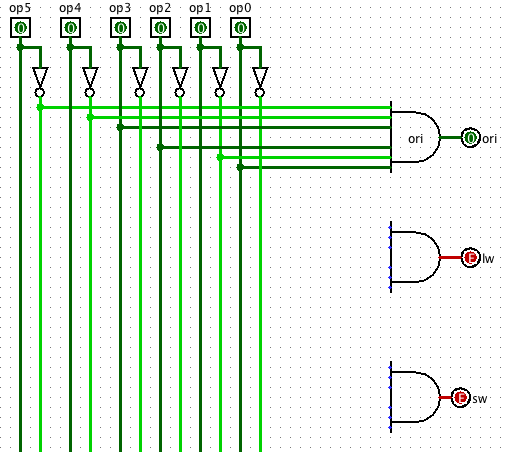 3/30/11
Spring 2011 -- Lecture #18
49
Summary: Single-cycle Processor
Five steps to design a processor:
1. Analyze instruction set  datapath requirements
2. Select set of datapath components & establish clock methodology
3. Assemble datapath meeting the requirements
4. Analyze implementation of each instruction to determine setting of control points that effects the register transfer.
5. Assemble the control logic
Formulate Logic Equations
Design Circuits
Processor
Input
Control
Memory
Datapath
Output
3/30/11
Spring 2011 -- Lecture #18
50
31
26
21
16
0
op
rs
rt
immediate
1
0
=
ALU
0
0
WrEn
Adr
1
1
Data
Memory
Extender
Single Cycle Datapath during Store
Data Memory {R[rs] + SignExt[imm16]}  =  R[rt]
Instruction<31:0>
instr
fetch
unit
nPC_sel=
RegDst=
<0:15>
<21:25>
<16:20>
<11:15>
clk
Rd
Rt
Rs
Rt
Rd
Imm16
ALUctr=
zero
RegWr=
Rs
Rt
MemtoReg=
5
5
5
MemWr=
busA
32
Rw
Ra
Rb
busW
32
RegFile
busB
32
32
clk
32
imm16
Data In
16
32
clk
ALUSrc=
ExtOp=
3/30/11
Spring 2011 -- Lecture #18
51
[Speaker Notes: The store instruction performs the inverse function of the load.  Instead of loading data from memory, the store instruction sends the contents of register specified by Rt to data memory.
Similar to the load instruction, the store instruction needs to read the contents of register Rs (points to Ra port) and add it to the sign extended verion of the immediate filed (Imm16, ExtOp = 1, ALUSrc = 1) to form the data memory address (ALUctr = add).
However unlike the Load instructoion where busB is not used, the store instruction will use busB to send the data to the Data memory.
Consequently, the Rt field of the instruction has to be fed to the Rb port of the register file.
In order to write the Data Memory properly, the MemWr signal has to be set to 1.
Notice that the store instruction does not update the register file.  Therefore, RegWr must be set to zero and consequently control signals RegDst and MemtoReg are don’t cares.
And once again we need to set the control signals Branch and Jump to zero to ensure proper Program Counter updataing.
Well, by now, you are probably tied of these boring stuff where Branch and Jump are zero so let’s look at something different--the bracnh instruction.

+3 = 31 min. (Y:11)]
31
26
21
16
0
op
rs
rt
immediate
1
0
=
ALU
0
0
WrEn
Adr
1
1
Extender
Data
Memory
Single Cycle Datapath during Store
Data Memory {R[rs] + SignExt[imm16]}  =  R[rt]
Instruction<31:0>
instr
fetch
unit
nPC_sel=+4
RegDst=x
<0:15>
<21:25>
<16:20>
<11:15>
clk
Rd
Rt
Rs
Rt
Rd
Imm16
ALUctr=ADD
zero
RegWr=0
Rs
Rt
MemtoReg=x
5
5
5
MemWr=1
busA
32
Rw
Ra
Rb
busW
32
RegFile
busB
32
32
clk
32
imm16
Data In
16
32
clk
ALUSrc=1
ExtOp=sign
3/30/11
Spring 2011 -- Lecture #18
52
[Speaker Notes: The store instruction performs the inverse function of the load.  Instead of loading data from memory, the store instruction sends the contents of register specified by Rt to data memory.
Similar to the load instruction, the store instruction needs to read the contents of register Rs (points to Ra port) and add it to the sign extended verion of the immediate filed (Imm16, ExtOp = 1, ALUSrc = 1) to form the data memory address (ALUctr = add).
However unlike the Load instructoion where busB is not used, the store instruction will use busB to send the data to the Data memory.
Consequently, the Rt field of the instruction has to be fed to the Rb port of the register file.
In order to write the Data Memory properly, the MemWr signal has to be set to 1.
Notice that the store instruction does not update the register file.  Therefore, RegWr must be set to zero and consequently control signals RegDst and MemtoReg are don’t cares.
And once again we need to set the control signals Branch and Jump to zero to ensure proper Program Counter updataing.
Well, by now, you are probably tied of these boring stuff where Branch and Jump are zero so let’s look at something different--the bracnh instruction.

+3 = 31 min. (Y:11)]
31
26
25
0
J-type
jump
op
target address
Single Cycle Datapath during Jump
New PC = { PC[31..28], target address, 00 }
Instruction<31:0>
Jump=
Instruction
Fetch Unit
nPC_sel=
Rd
Rt
<0:15>
<0:25>
<21:25>
<16:20>
<11:15>
Clk
RegDst =
1
0
Mux
Rt
Rs
Rd
Imm16
TA26
ALUctr =
Rs
Rt
RegWr =
MemtoReg =
5
5
5
busA
Zero
MemWr =
Rw
Ra
Rb
busW
32
32 32-bit
Registers
0
ALU
32
busB
32
0
Clk
Mux
32
Mux
32
1
WrEn
Adr
1
Data In
32
Data
Memory
Extender
imm16
32
16
Clk
ALUSrc =
ExtOp =
3/30/11
Spring 2011 -- Lecture #18
53
[Speaker Notes: So how does the branch instruction work?
As far as the main datapath is concerned, it needs to calculate the branch condition. That is, it subtracts the register specified in the Rt field from the register specified in the Rs field and set the condition Zero accordingly.
In order to place the register values on busA and busB, we need to feed the Rs and Rt fields of the instruction to the Ra and Rb ports of the register file and set ALUSrc to 0.
Then we have to instruction the ALU to perform the subtract (ALUctr = sub) operation and set the Zero bit accordingly.
The Zero bit is sent to the Instruction Fetch Unit.  I will show you the internal of the Instruction Fetch Unit in a second.
But before we leave this slide, I want you to notice that ExtOp, MemtoReg, and RegDst are don’t cares but RegWr and MemWr have to be ZERO to prevent any write to occur.
And finally, the controller needs to set the Branch signal to 1 so the Instruction Fetch Unit knows what to do.  So now  let’s take a look at the Instruction Fetch Unit.

+2 = 33 min. (Y:13)]
31
26
25
0
J-type
jump
op
target address
Single Cycle Datapath during Jump
New PC = { PC[31..28], target address, 00 }
Instruction<31:0>
Jump=1
Instruction
Fetch Unit
nPC_sel=?
Rd
Rt
<0:15>
<0:25>
<21:25>
<16:20>
<11:15>
Clk
RegDst = x
1
0
Mux
Rt
Rs
Rd
Imm16
TA26
ALUctr =x
Rs
Rt
RegWr = 0
MemtoReg = x
5
5
5
busA
Zero
MemWr = 0
Rw
Ra
Rb
busW
32
32 32-bit
Registers
0
ALU
32
busB
32
0
Clk
Mux
32
Mux
32
1
WrEn
Adr
1
Data In
32
Data
Memory
Extender
imm16
32
16
Clk
ALUSrc = x
ExtOp = x
3/30/11
Spring 2011 -- Lecture #18
54
[Speaker Notes: So how does the branch instruction work?
As far as the main datapath is concerned, it needs to calculate the branch condition. That is, it subtracts the register specified in the Rt field from the register specified in the Rs field and set the condition Zero accordingly.
In order to place the register values on busA and busB, we need to feed the Rs and Rt fields of the instruction to the Ra and Rb ports of the register file and set ALUSrc to 0.
Then we have to instruction the ALU to perform the subtract (ALUctr = sub) operation and set the Zero bit accordingly.
The Zero bit is sent to the Instruction Fetch Unit.  I will show you the internal of the Instruction Fetch Unit in a second.
But before we leave this slide, I want you to notice that ExtOp, MemtoReg, and RegDst are don’t cares but RegWr and MemWr have to be ZERO to prevent any write to occur.
And finally, the controller needs to set the Branch signal to 1 so the Instruction Fetch Unit knows what to do.  So now  let’s take a look at the Instruction Fetch Unit.

+2 = 33 min. (Y:13)]
31
26
25
0
J-type
jump
Inst
Memory
Adr
Adder
Mux
Adder
op
target address
Instruction Fetch Unit at the End of  Jump
New PC = { PC[31..28], target address, 00 }
Jump
Instruction<31:0>
nPC_sel
Zero
nPC_MUX_sel
How do we modify thisto account for jumps?
4
00
0
PC
1
Clk
imm16
3/30/11
Spring 2011 -- Lecture #18
55
[Speaker Notes: Let’s look at the interesting case where the branch condition Zero is true (Zero = 1).
Well, if Zero is not asserted, we will have our boring case where PC + 1 is selected.
Anyway, with Branch = 1 and Zero = 1, the output of the second adder will be selected.
That is, we will add the seqential address, that is output of the first adder, to the sign extended version of the immediate field, to form the branch target address (output of 2nd adder).
With the control signal Jump set to zero, this branch target address will be written into the Program Counter register (PC) at the end of the clock cycle.

+2 = 35 min. (Y:15)]
31
26
25
0
J-type
jump
Inst
Memory
Adr
Adder
Mux
Mux
Adder
op
target address
Instruction Fetch Unit at the End of  Jump
New PC = { PC[31..28], target address, 00 }
Jump
Instruction<31:0>
nPC_sel
Zero
Query
 Can Zero still   get asserted?

 Does nPC_sel  need to be 0? 
 If not, what?
nPC_MUX_sel
26
00
4
00
1
TA
PC
0
4 (MSBs)
0
Clk
1
imm16
3/30/11
Spring 2011 -- Lecture #18
56
[Speaker Notes: Let’s look at the interesting case where the branch condition Zero is true (Zero = 1).
Well, if Zero is not asserted, we will have our boring case where PC + 1 is selected.
Anyway, with Branch = 1 and Zero = 1, the output of the second adder will be selected.
That is, we will add the seqential address, that is output of the first adder, to the sign extended version of the immediate field, to form the branch target address (output of 2nd adder).
With the control signal Jump set to zero, this branch target address will be written into the Program Counter register (PC) at the end of the clock cycle.

+2 = 35 min. (Y:15)]